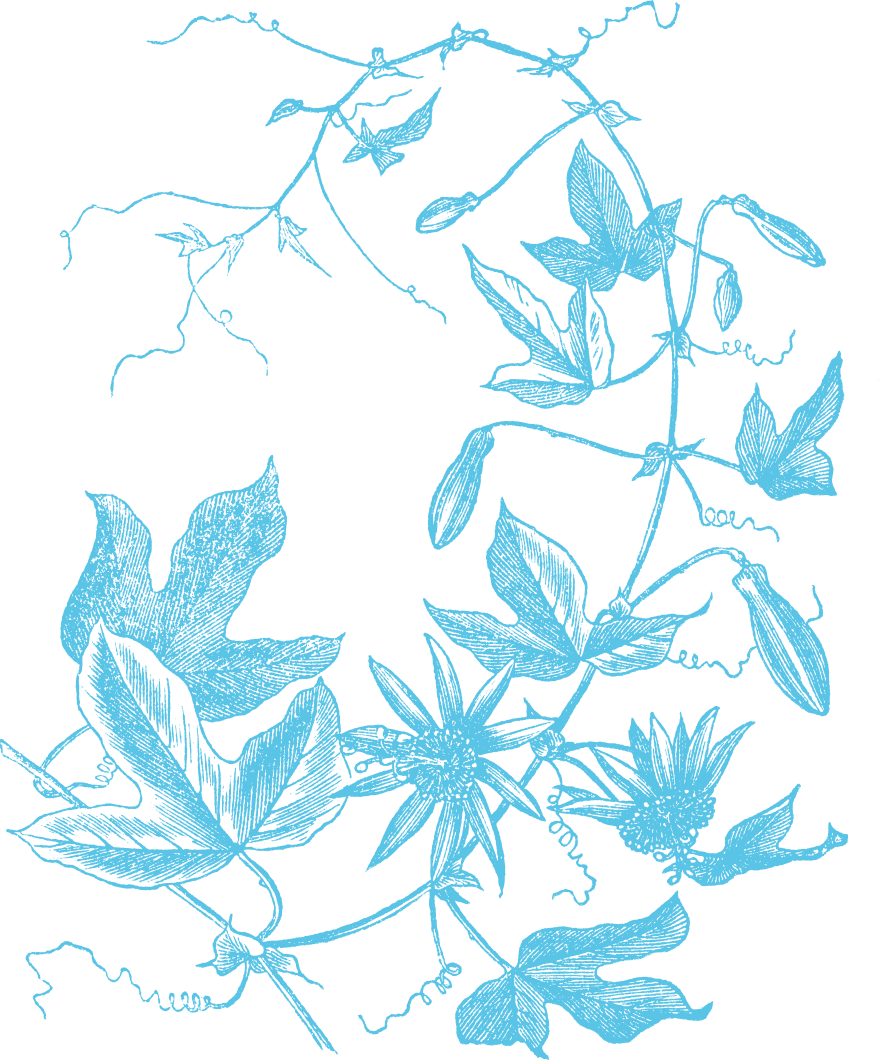 Оказание психологической помощи и поддержки детям в трудной жизненной ситуации
Кулакова Елена Владимировна
Методист МБУ «ЦППМСП
Калининского района г.Челябинска»
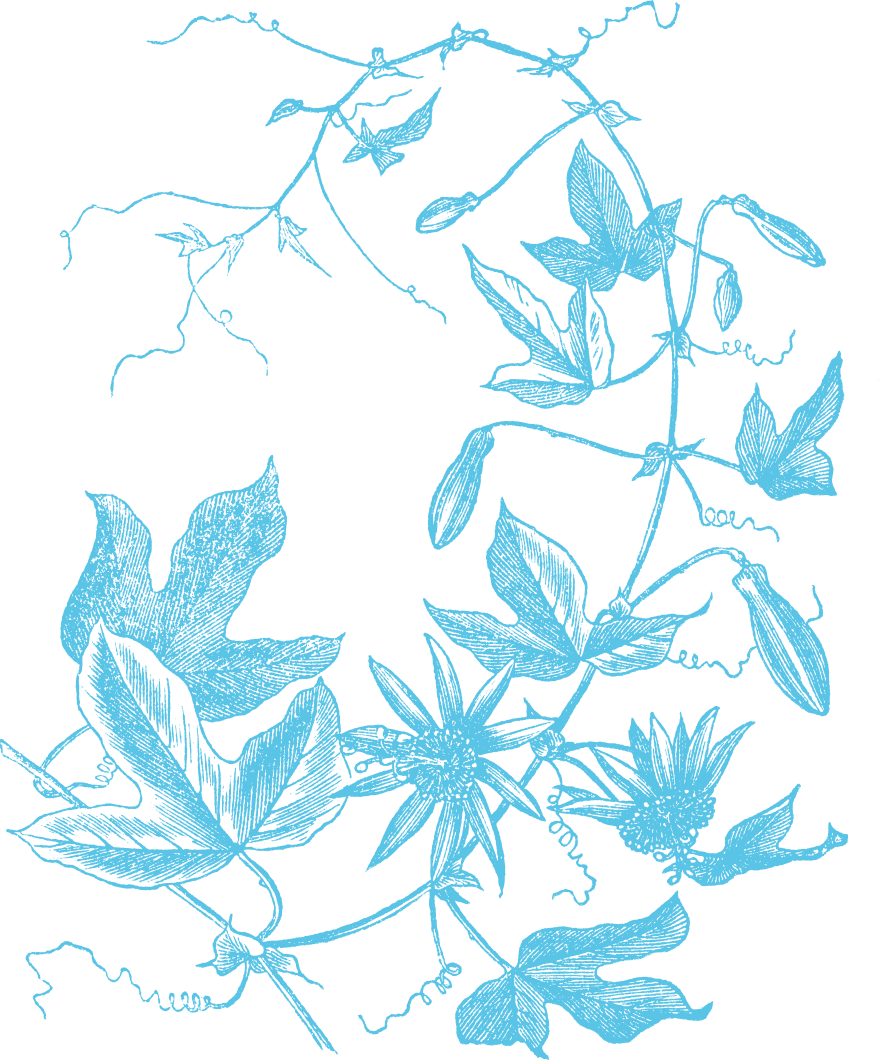 Цель:
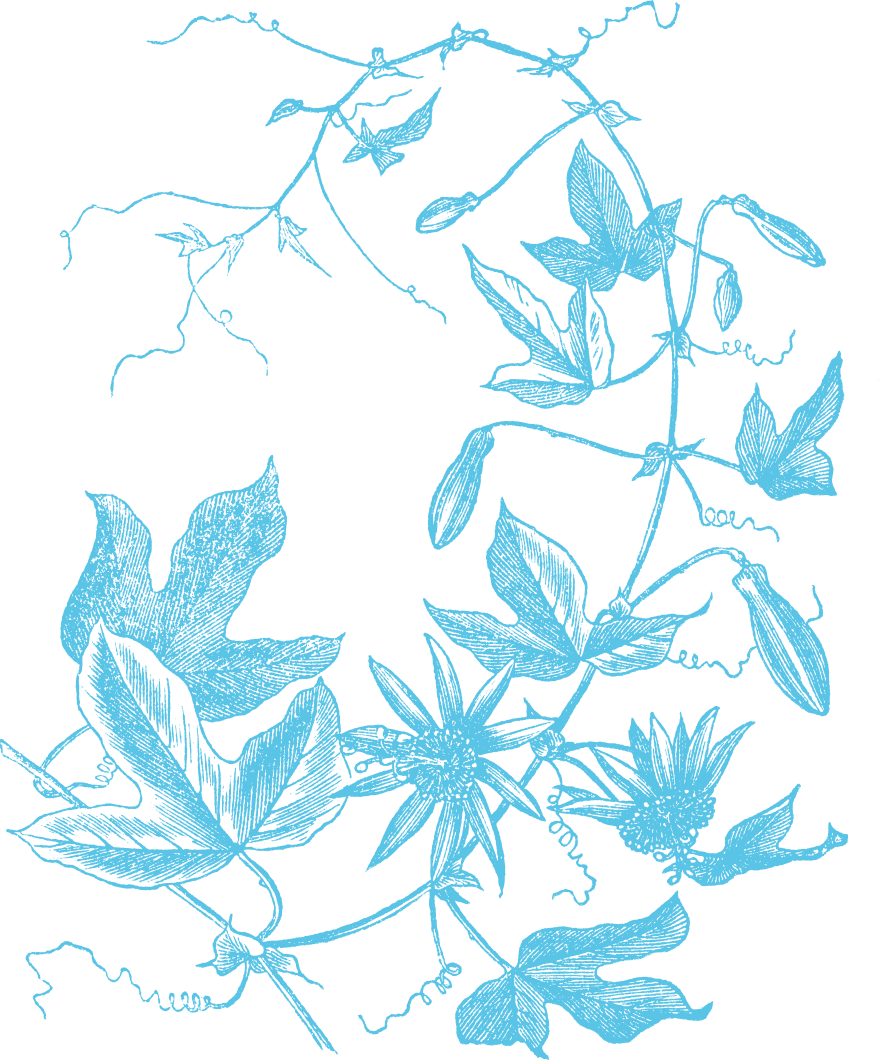 СОЗДАНИЕ ЦЕЛОСТНОЙ СИСТЕМЫ РАННЕГО ВЫЯВЛЕНИЯ И ПРОФИЛАКТИКИ ДЕТСКОГО НЕБЛАГОПОЛУЧИЯ, НАРУШЕНИЯ ПРАВ ДЕТЕЙ И ЖЕСТОКОГО ОБРАЩЕНИЯ С НИМИ, ОКАЗАНИЕ СПЕЦИАЛЬНОЙ СОЦИАЛЬНО-ПСИХОЛОГО-ПЕДАГОГИЧЕСКОЙ ПОДДЕРЖКИ ВСЕМ СУБЪЕКТАМ ОБРАЗОВАТЕЛЬНЫХ ОТНОШЕНИЙ (СНИЖЕНИЯ ПСИХОЛОГИЧЕСКОГО ДИСКОМФОРТА, АГРЕССИИ, ВКЛЮЧАЯ АУТОАГРЕССИЮ И СУИЦИД), ФОРМИРОВАНИЯ ПСИХОЛОГИЧЕСКОЙ КУЛЬТУРЫ, УКРЕПЛЕНИЕ ПСИХИЧЕСКОГО ЗДОРОВЬЯ И АТМОСФЕРЫ ПСИХОЛОГИЧЕСКОЙ ЗАЩИЩЕННОСТИ НЕСОВЕРШЕННОЛЕТНИХ, ВОССТАНОВЛЕНИЕ И УКРЕПЛЕНИЕ ДЕТСКО-РОДИТЕЛЬСКИХ ОТНОШЕНИЙ
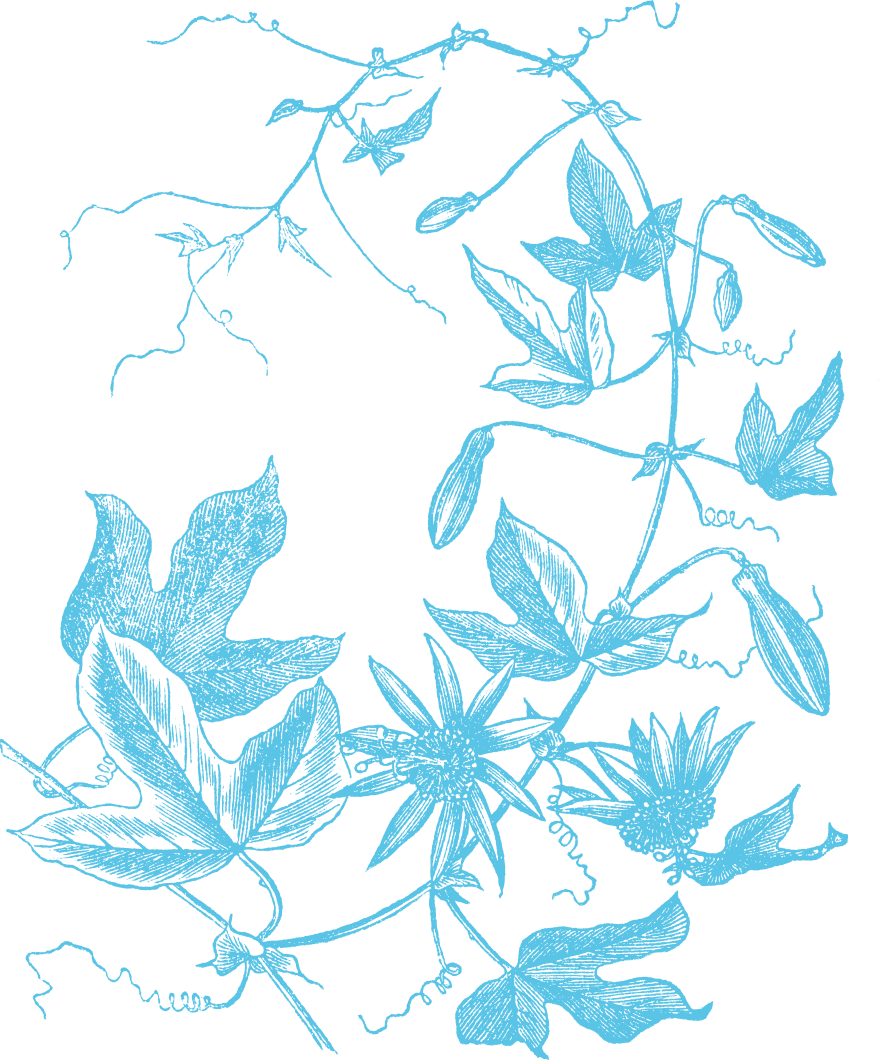 ONLINE ЧАТ
ТЕЛЕФОН ДОВЕРИЯ
САЙТ
8-800-302-33-39
729-99-49
psyhelp174
КРУГЛОСУТОЧНАЯ СЛУЖБА
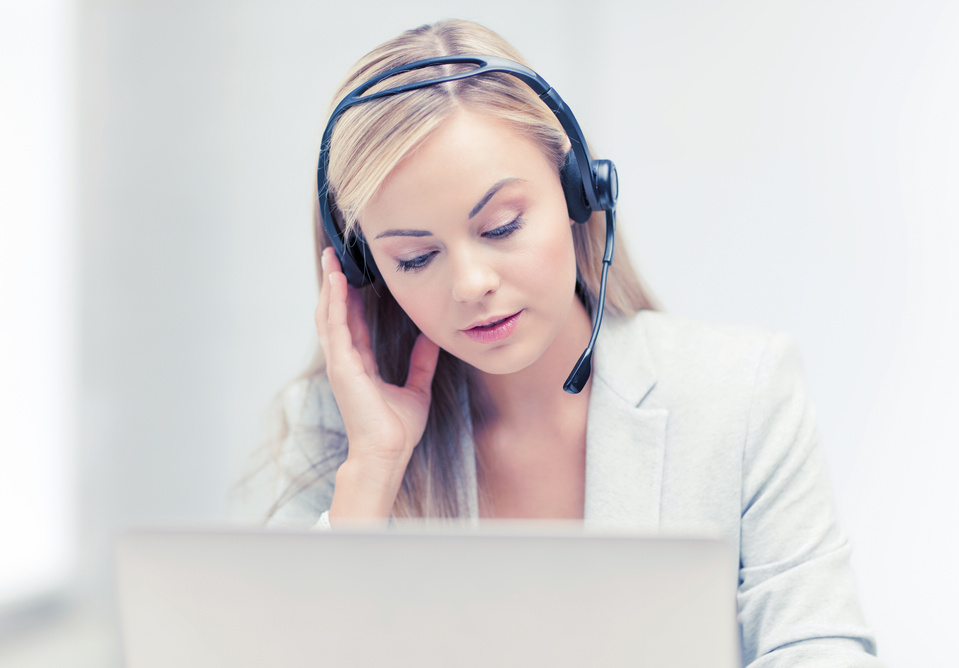 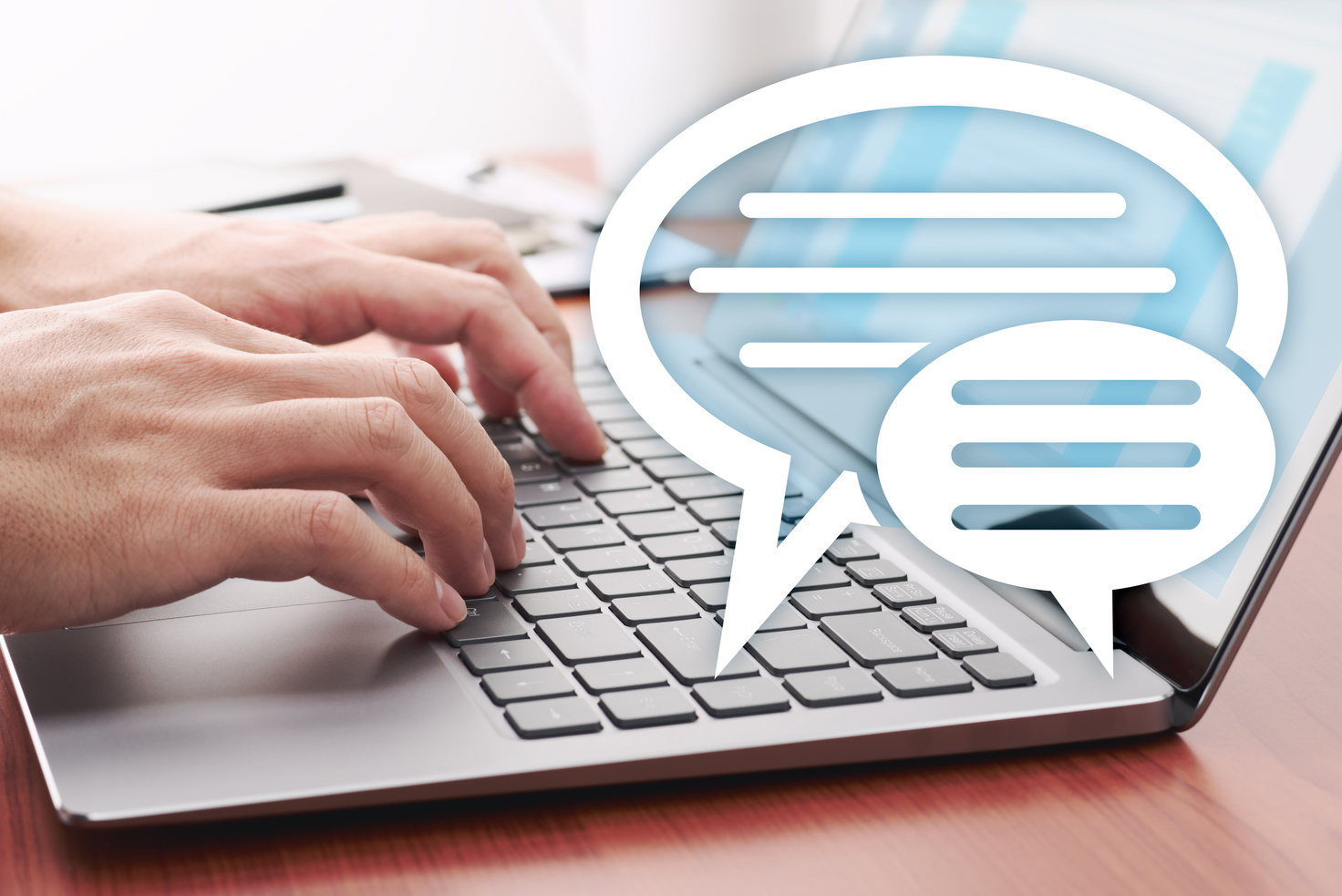 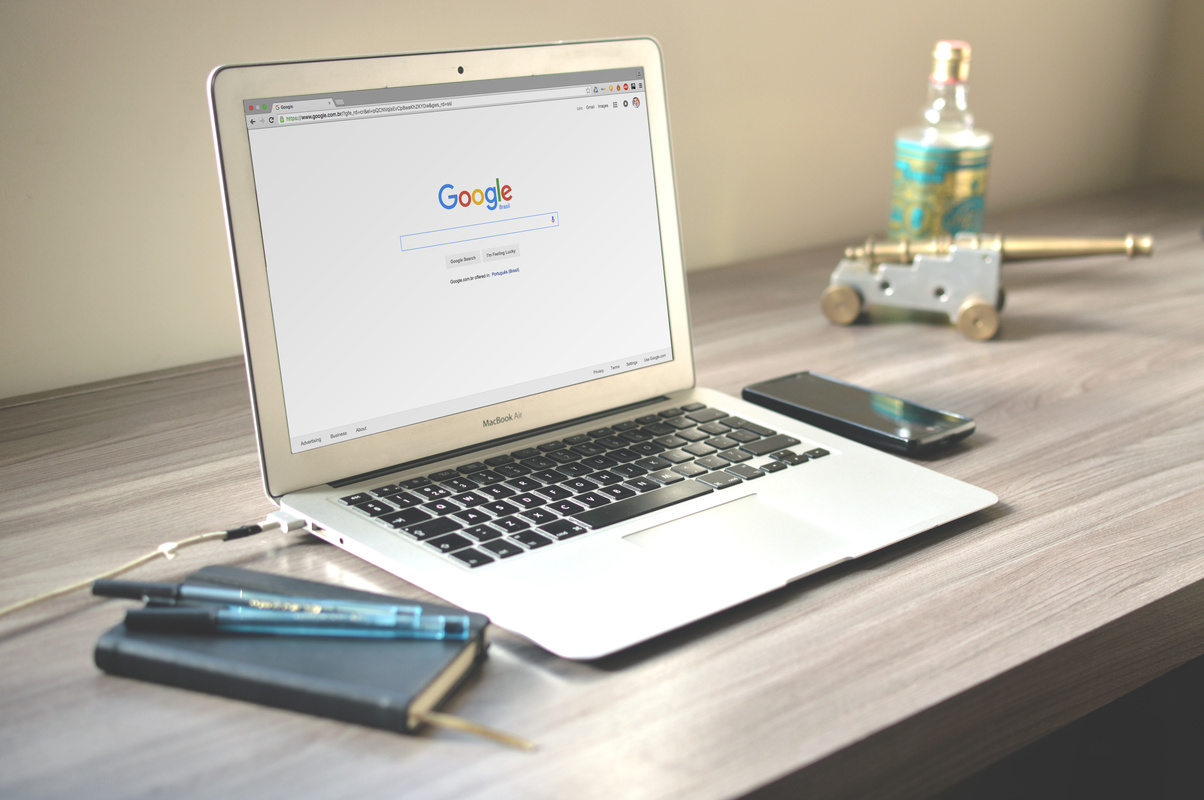 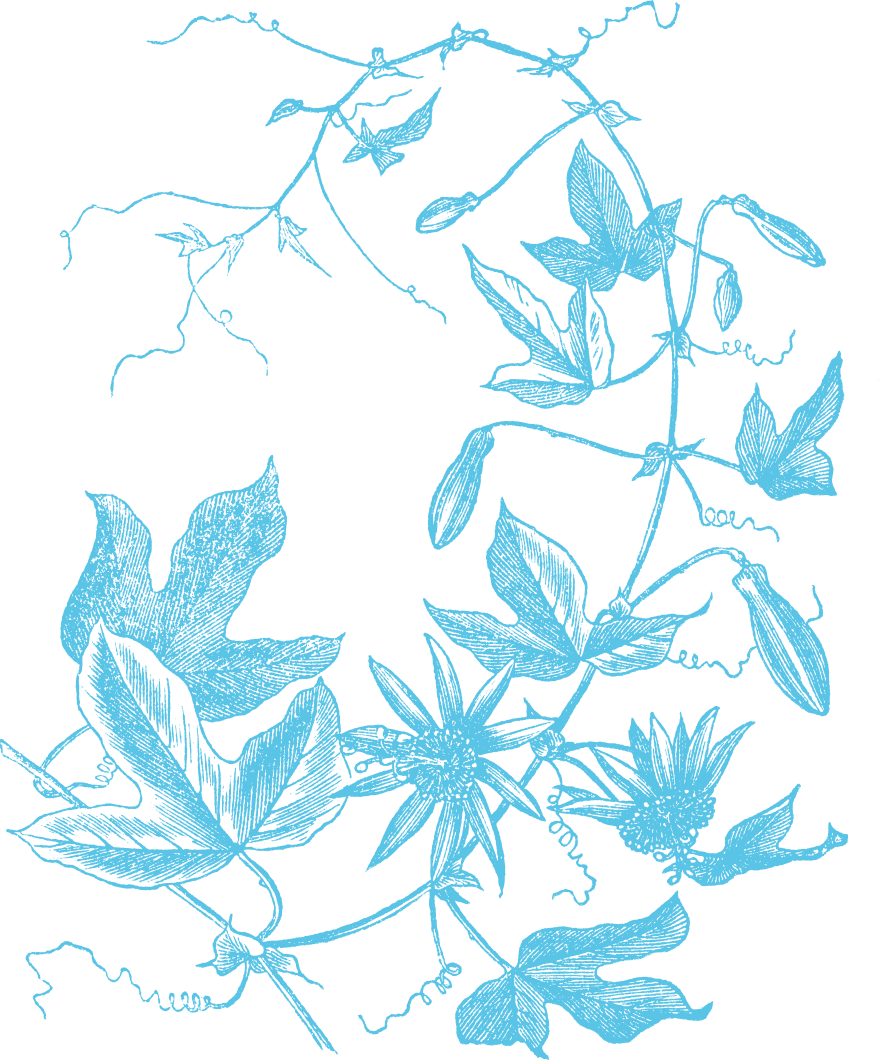 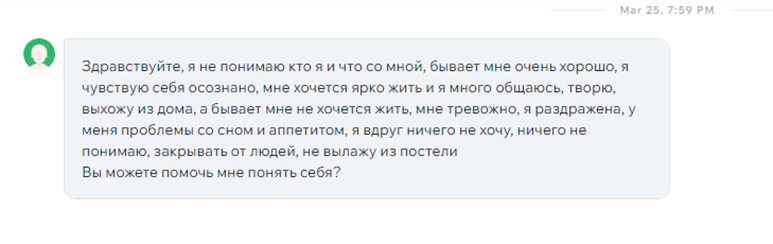 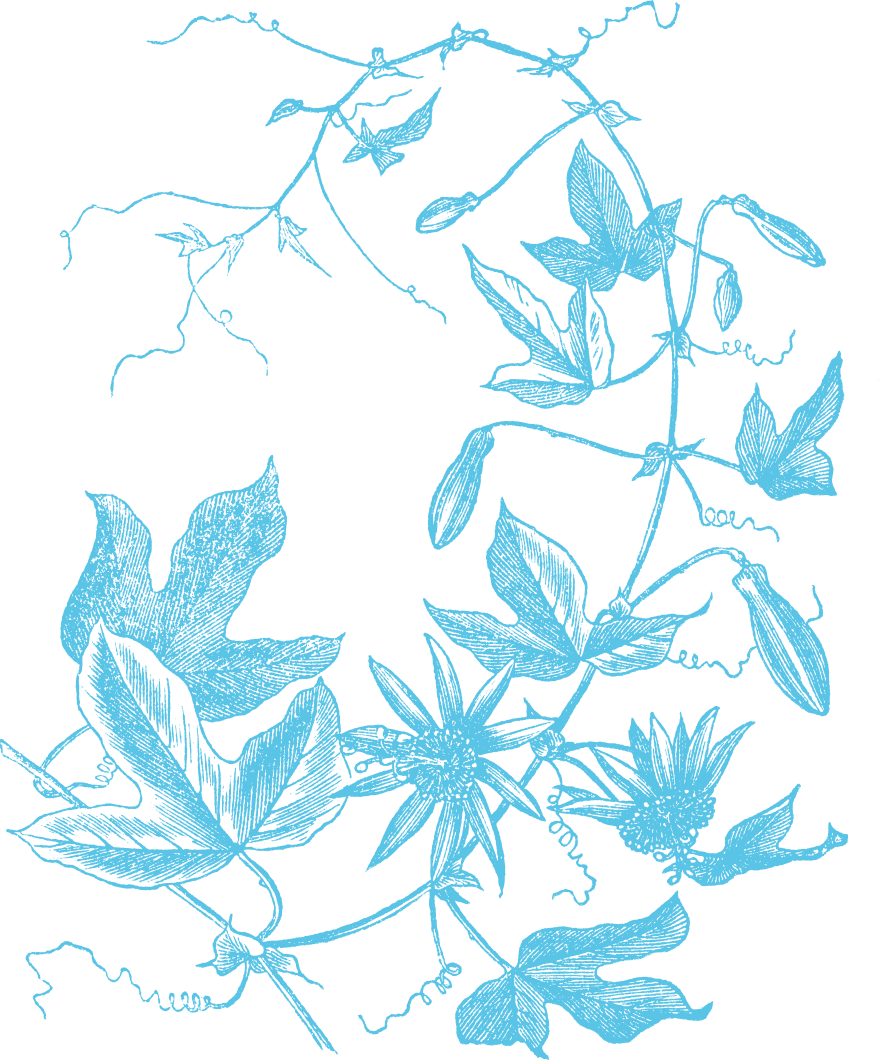 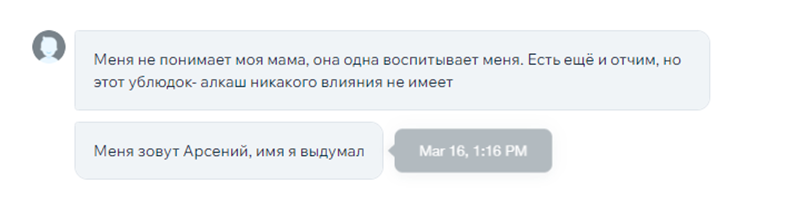 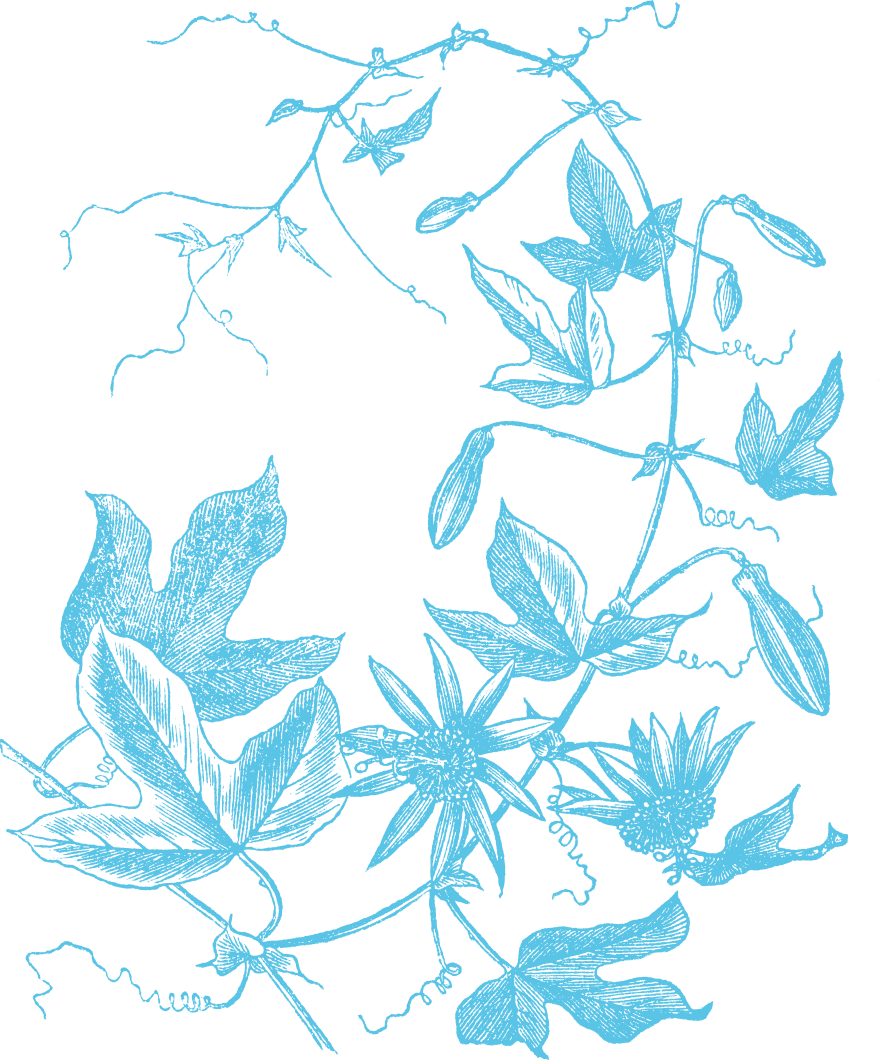 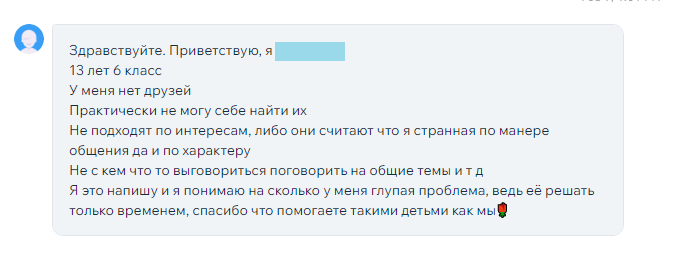 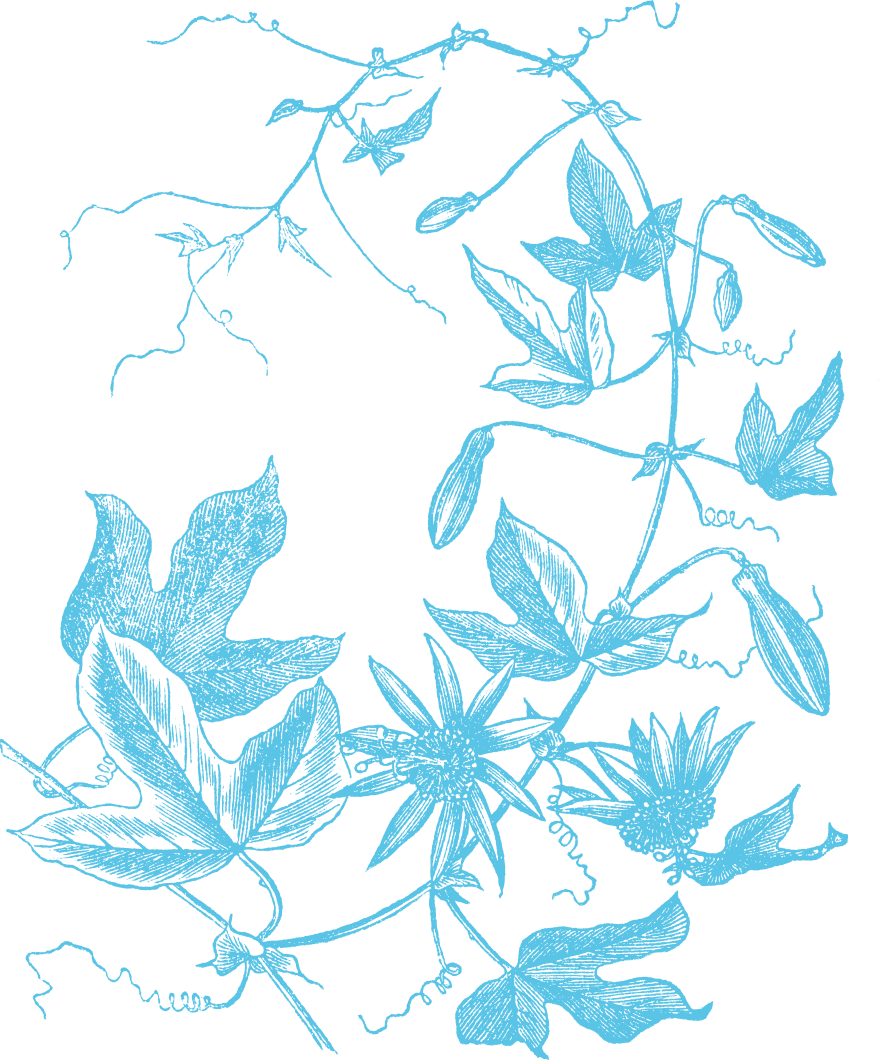 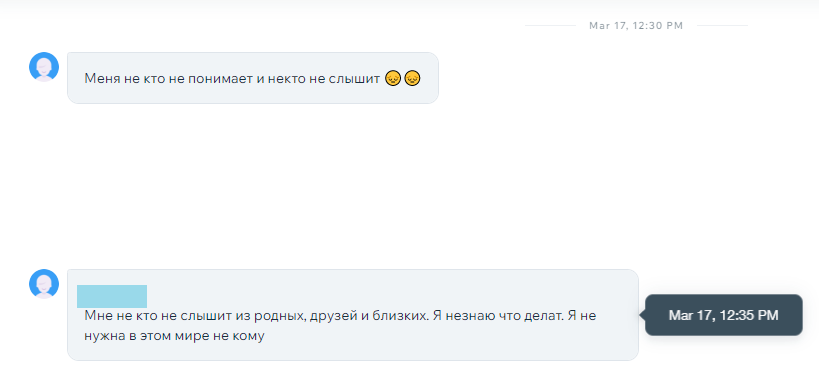 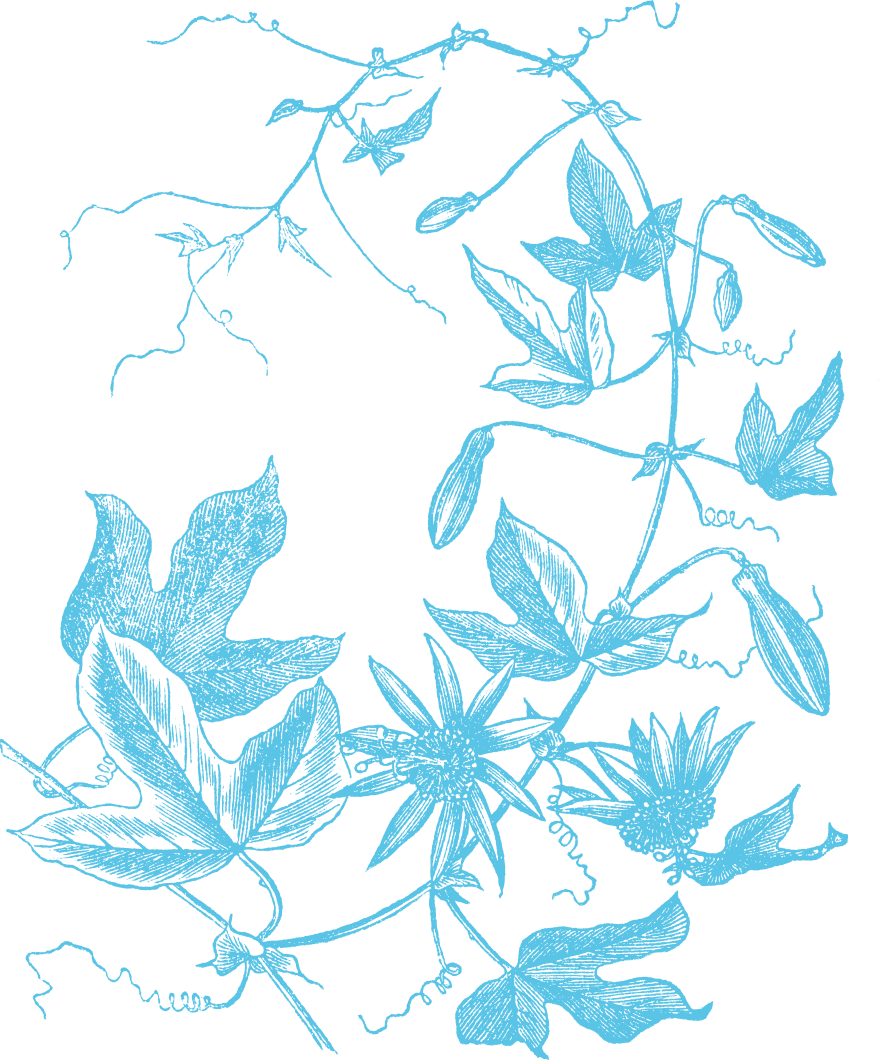 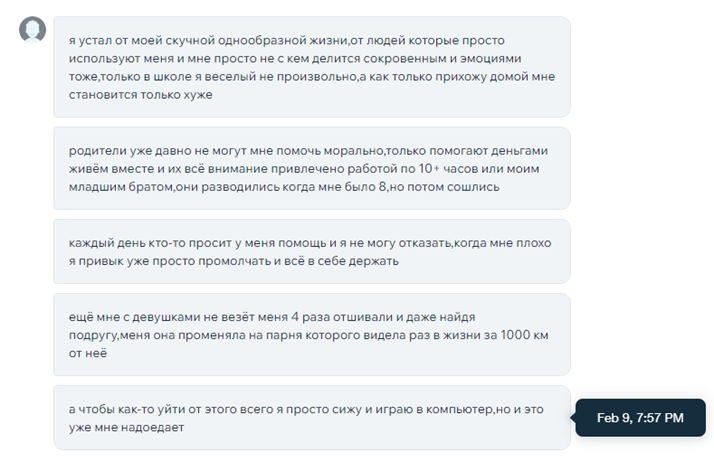 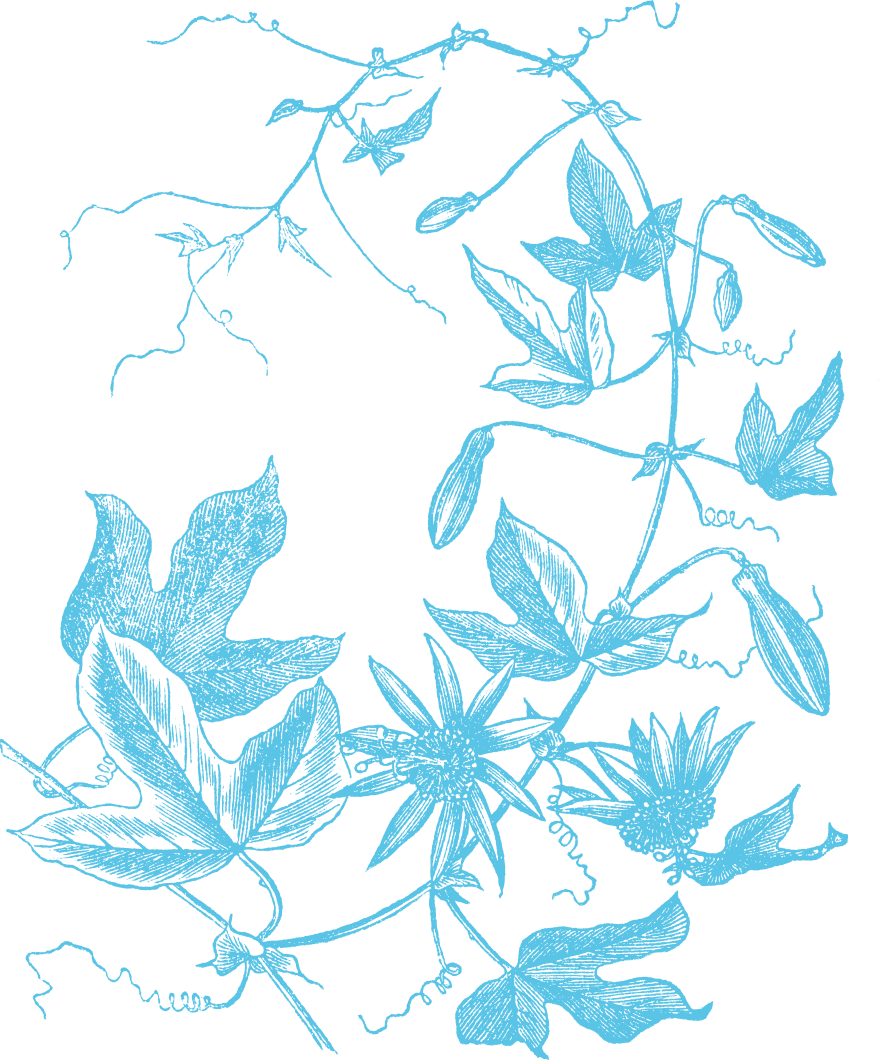 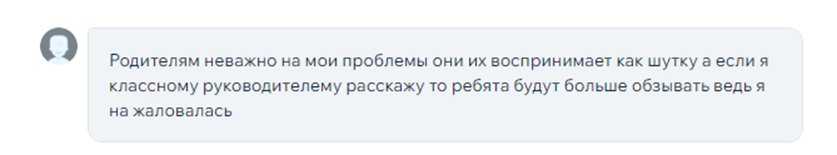 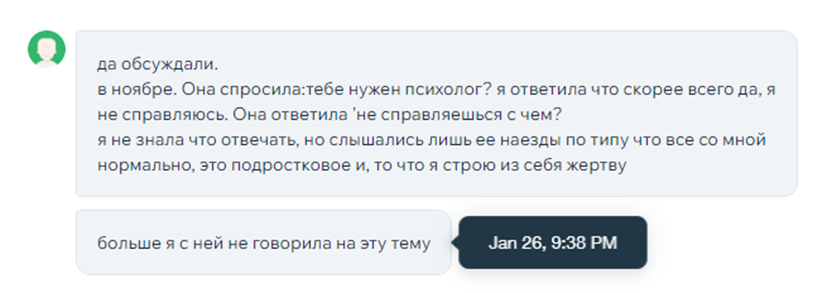 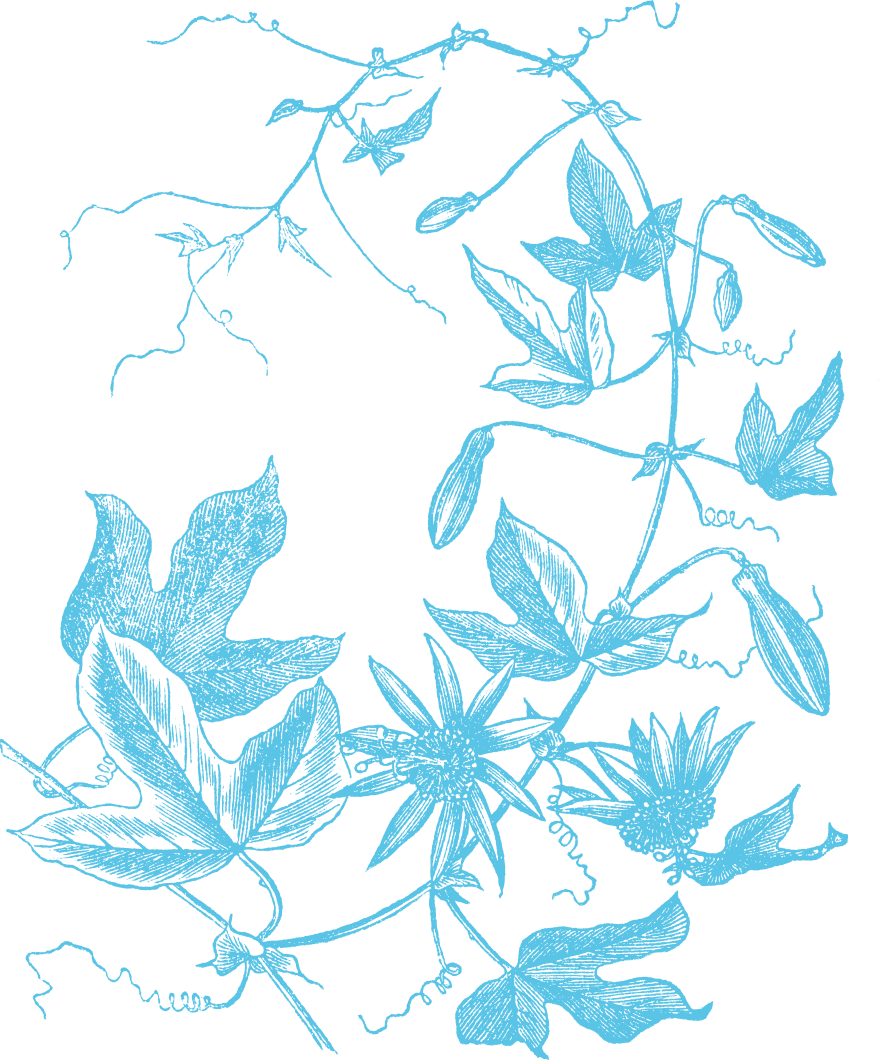 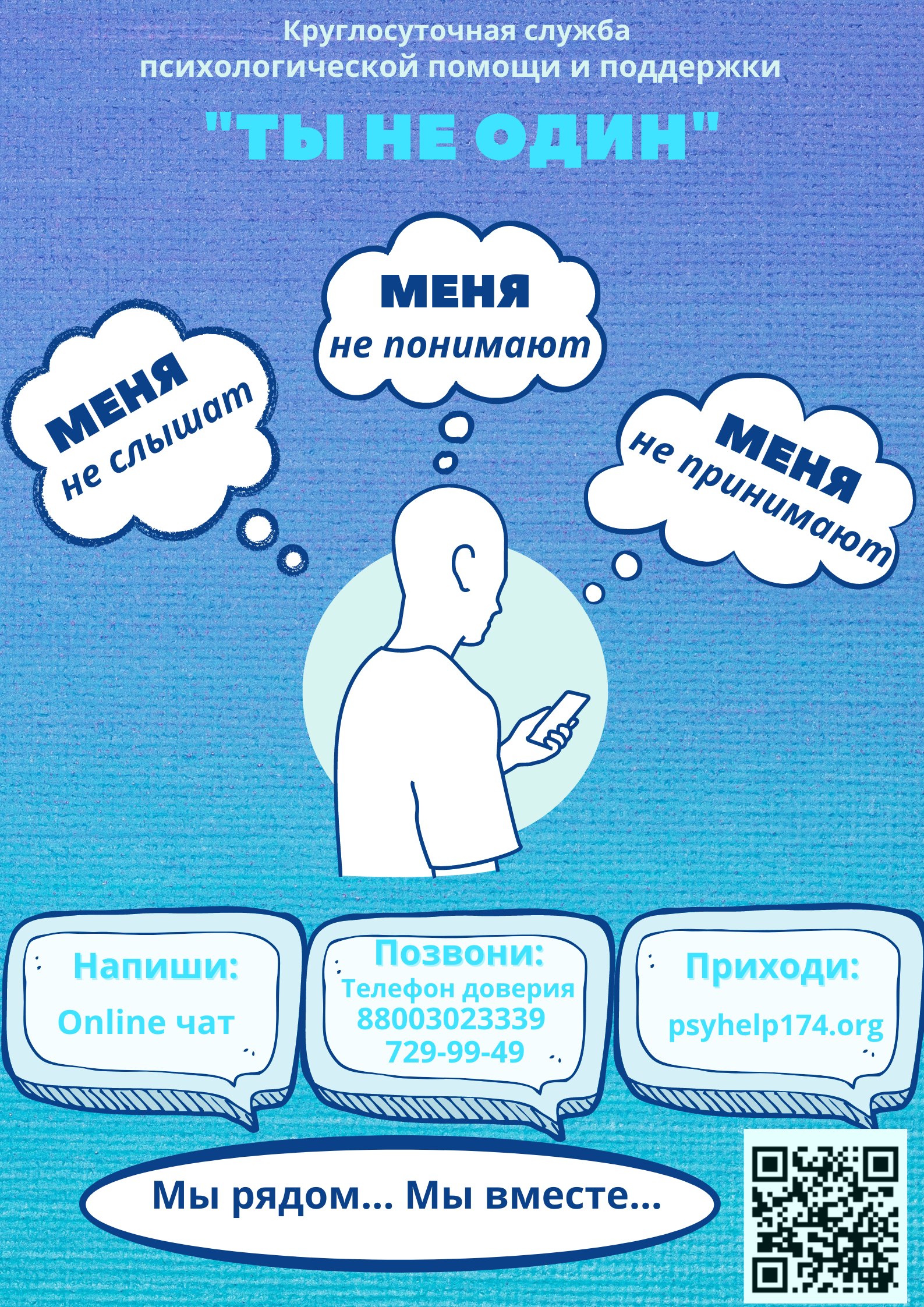 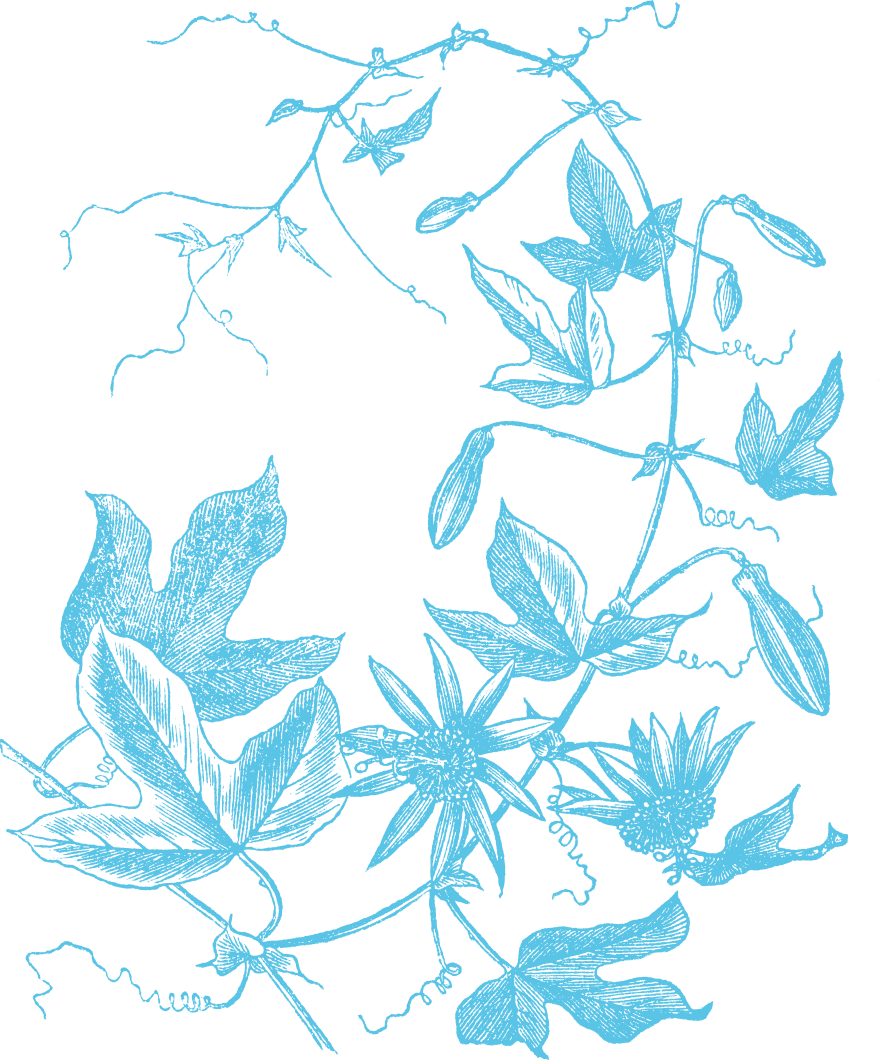 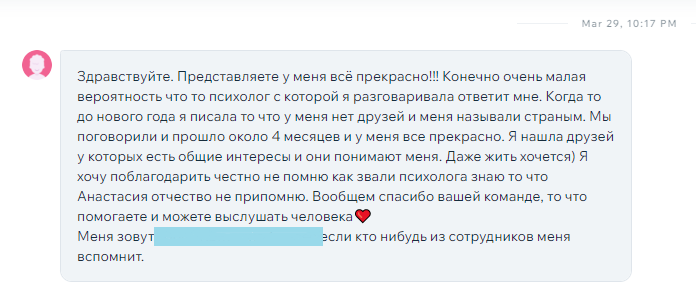 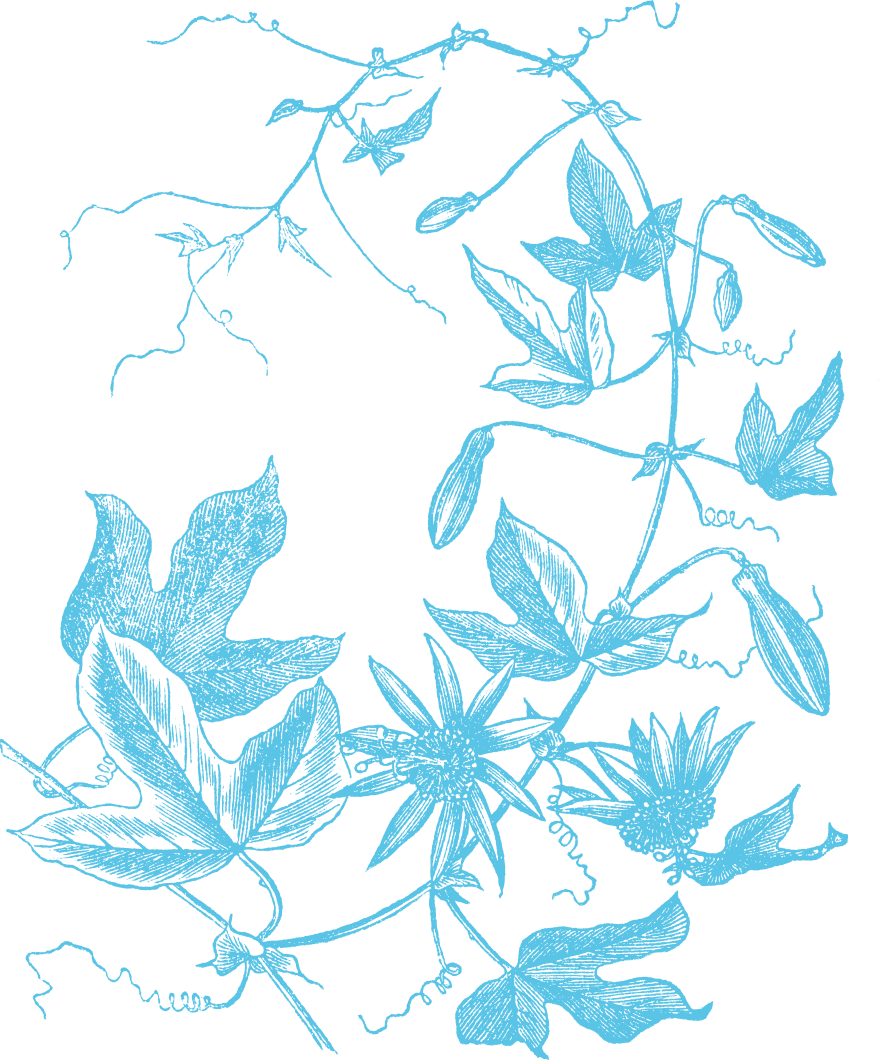 СПАСИБО ЗА ВНИМАНИЕ!